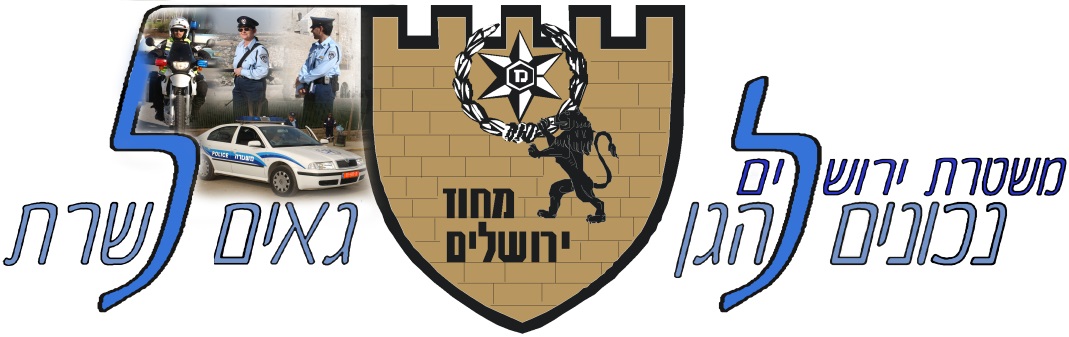 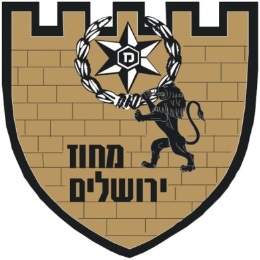 Jerusalem District Briefing
INDC
Jerusalem District HQ
January 2020
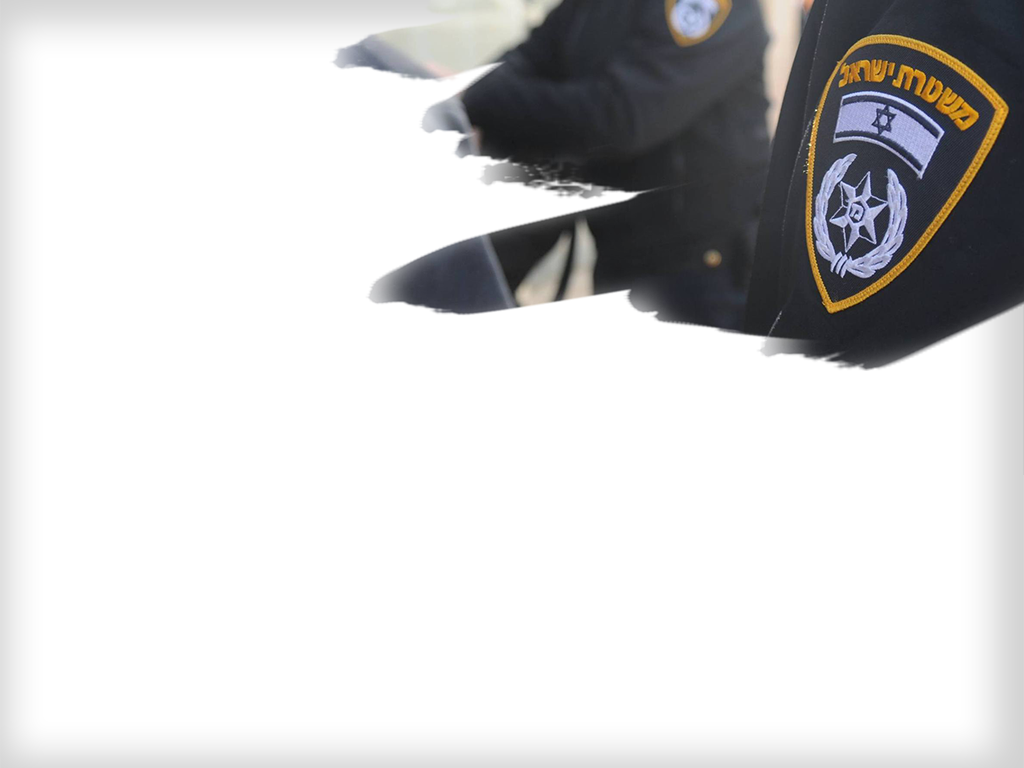 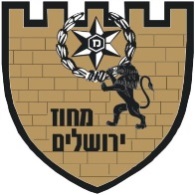 Clip
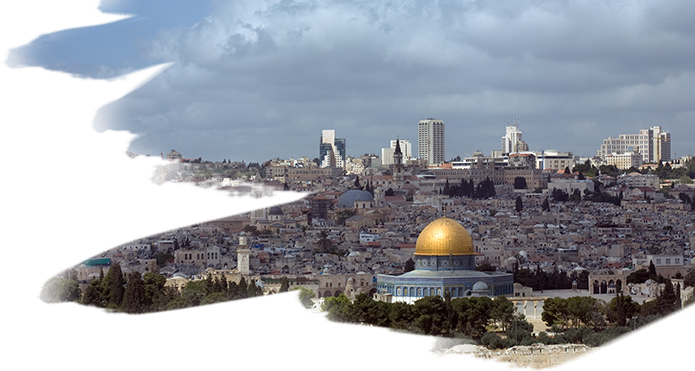 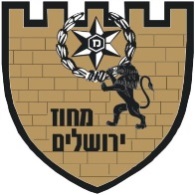 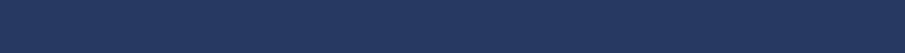 Jerusalem District Characteristics
Sovereignty
Israel’s Capital
Population
Threatened City
Holy to All Religions
Jerusalem’s Surroundings
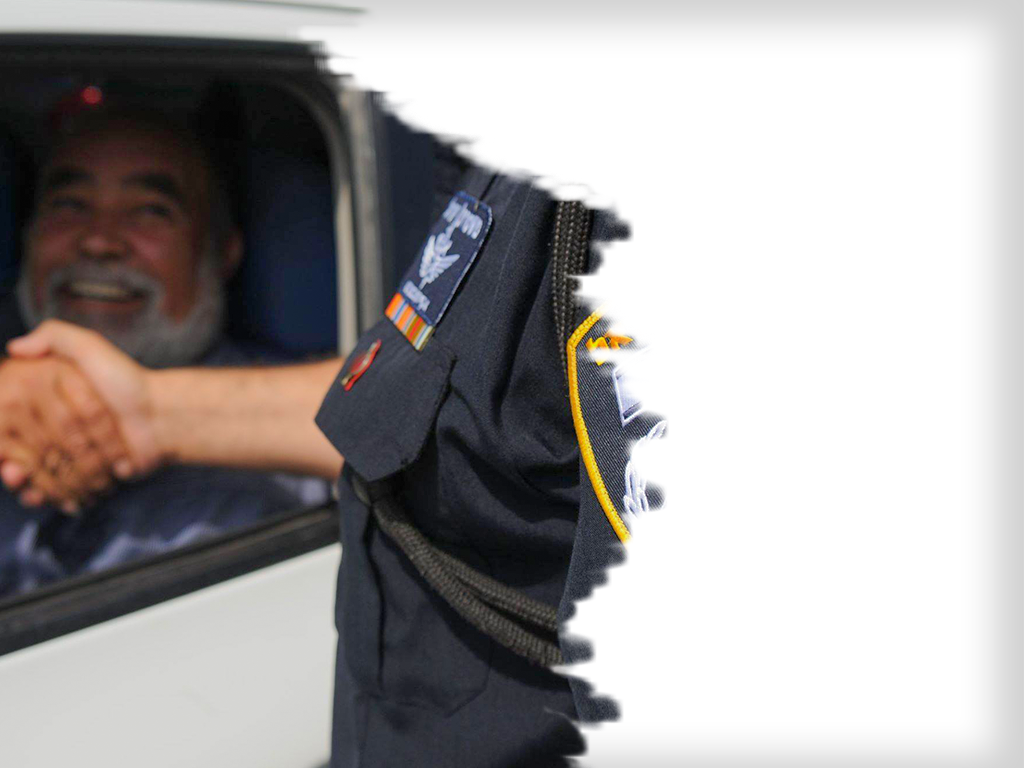 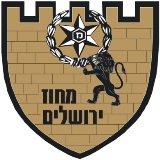 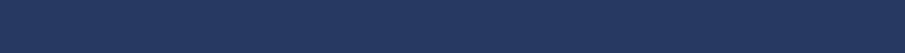 Administrative Borders
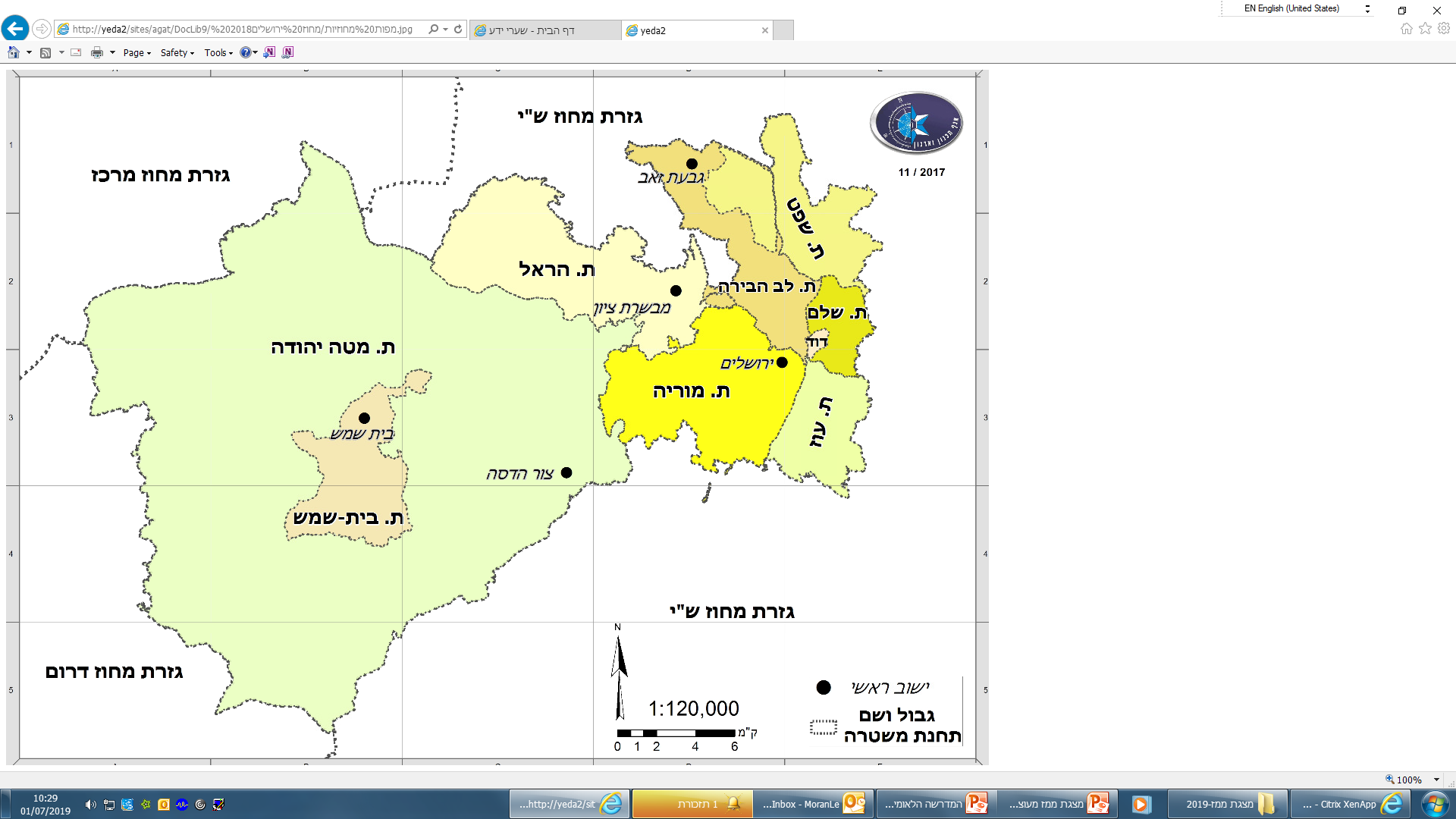 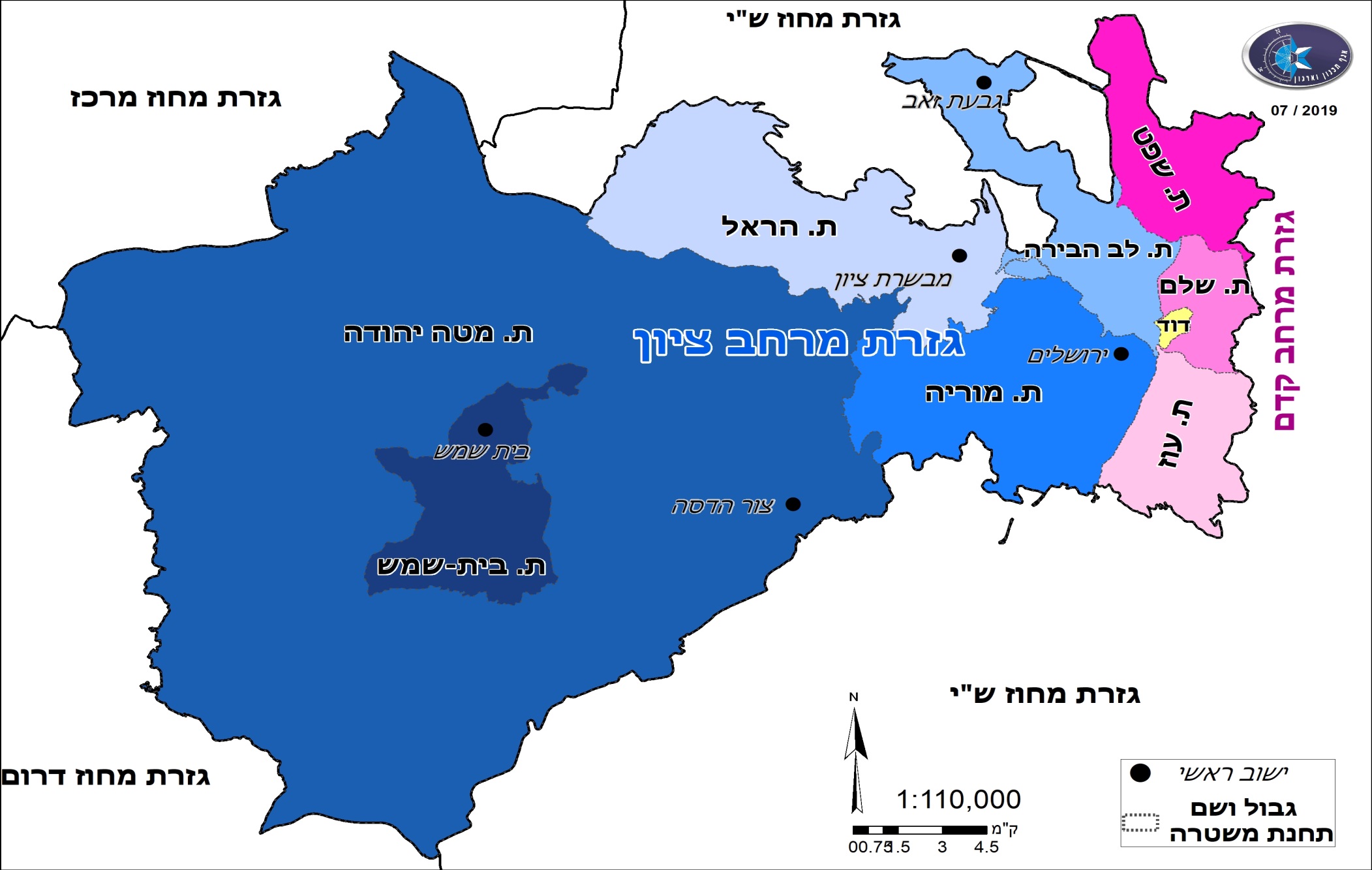 Center District
גבעת  זאב
Kedem Area
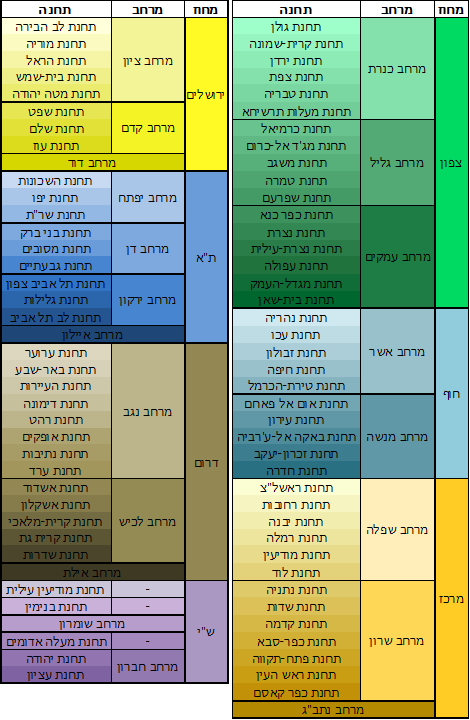 Judea and Samria District
Southern District
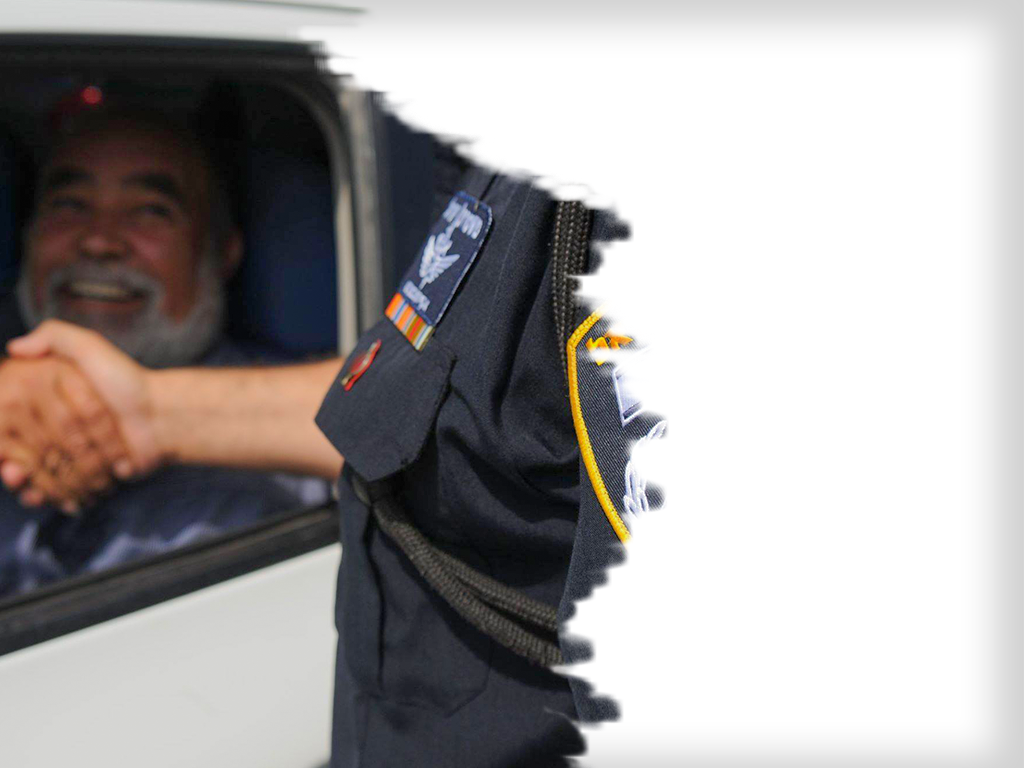 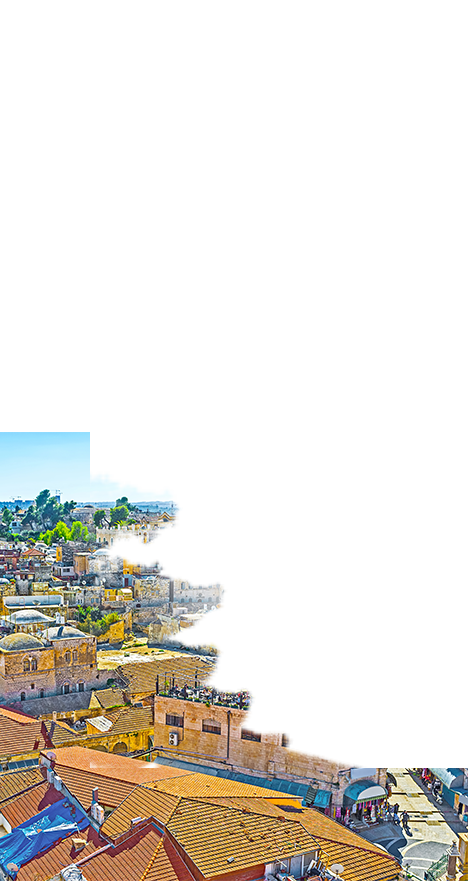 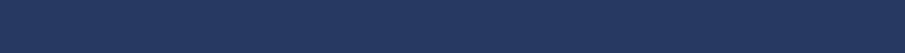 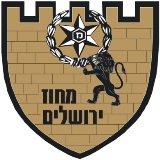 Population
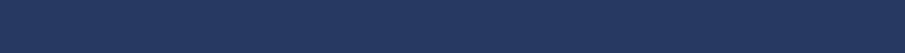 Human Resources
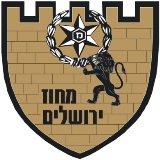 Technologies
District Commander
Safety
Border Police– 2090
Officers -2922
Total – 5012
Personnel
Deputy
Logistics
Assistant
Planning
Service
Surroundings
Border 
Police
David 
Area
Kedem 
Area
Zion
 Area
Traffic 
Department
Intelligence 
Branch
Central 
Intelligence
 
Unit
Operations
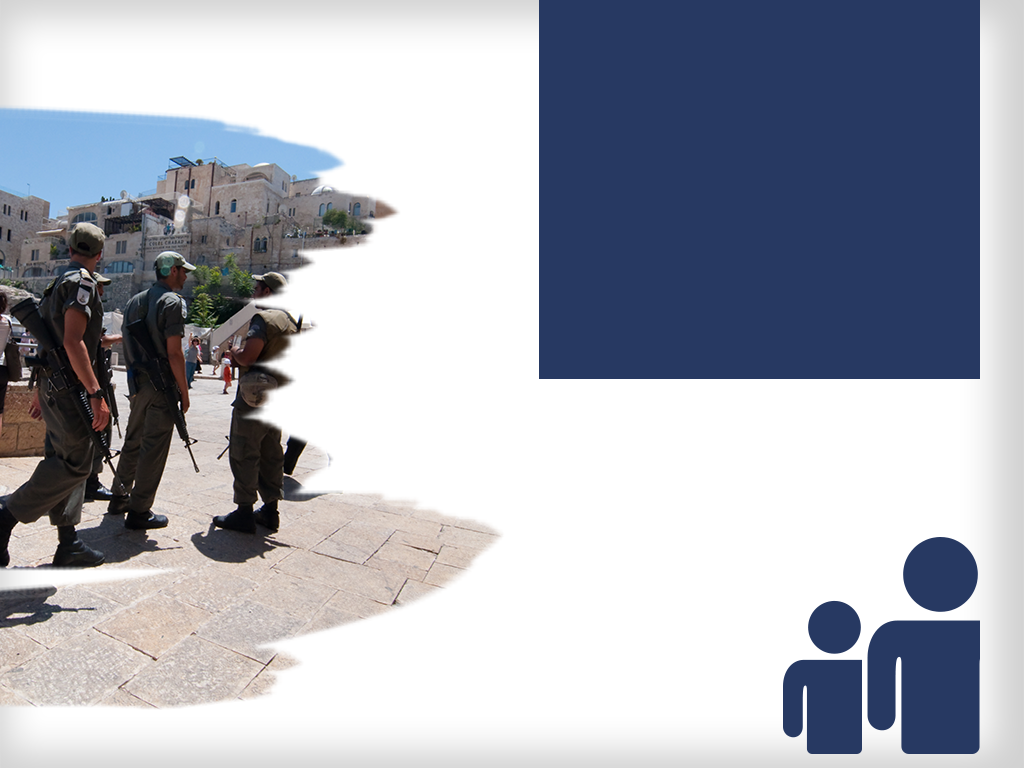 Lev HaBira
 Precinct
Shalem 
Precinct
Holy Sites 
Unit
Operations
Intelligence
Northern
 Battalion
“Yamas”
Policing
Shafat 
Precinct
Moria 
Precinct
“Sayeret”
Southern
 Battalion
3rd Company
Special Patrol Unit
Oz 
Precinct
Beit Shemesh 
Precinct
Shahar 101
Crossings
Adomim 
Battalion
Hoshen 
Battalion
Volunteers
Patrol 
Units
HArel
Precinct
Explosives
Homa
 Battalion
Judea 
Precinct
Licensing
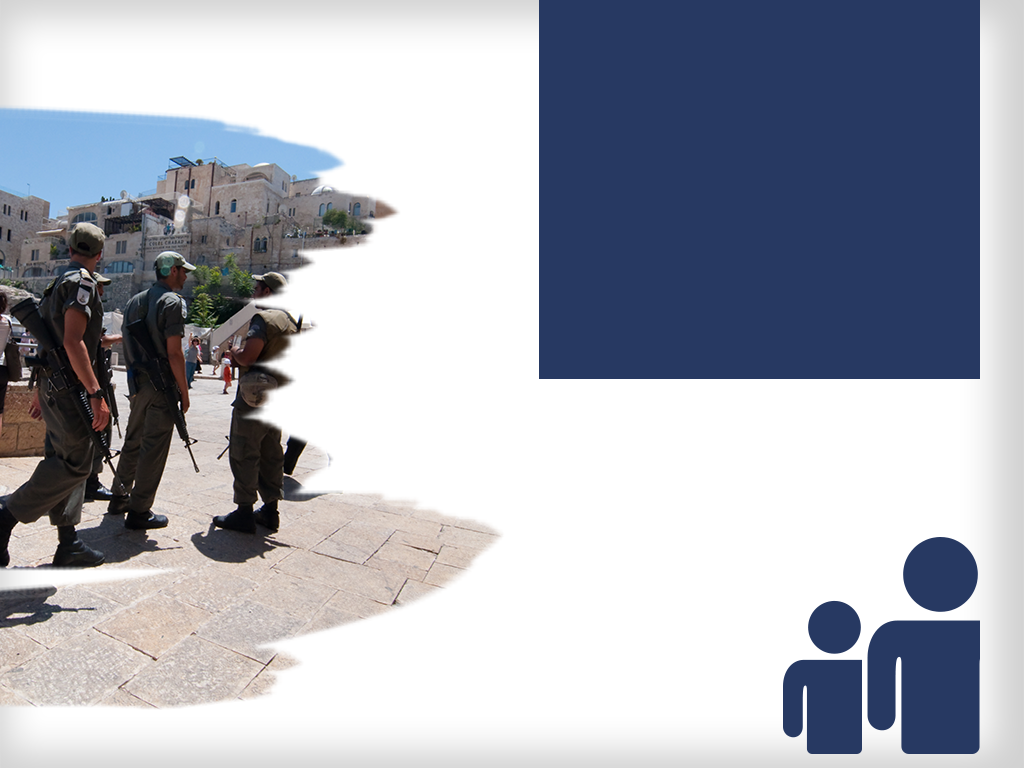 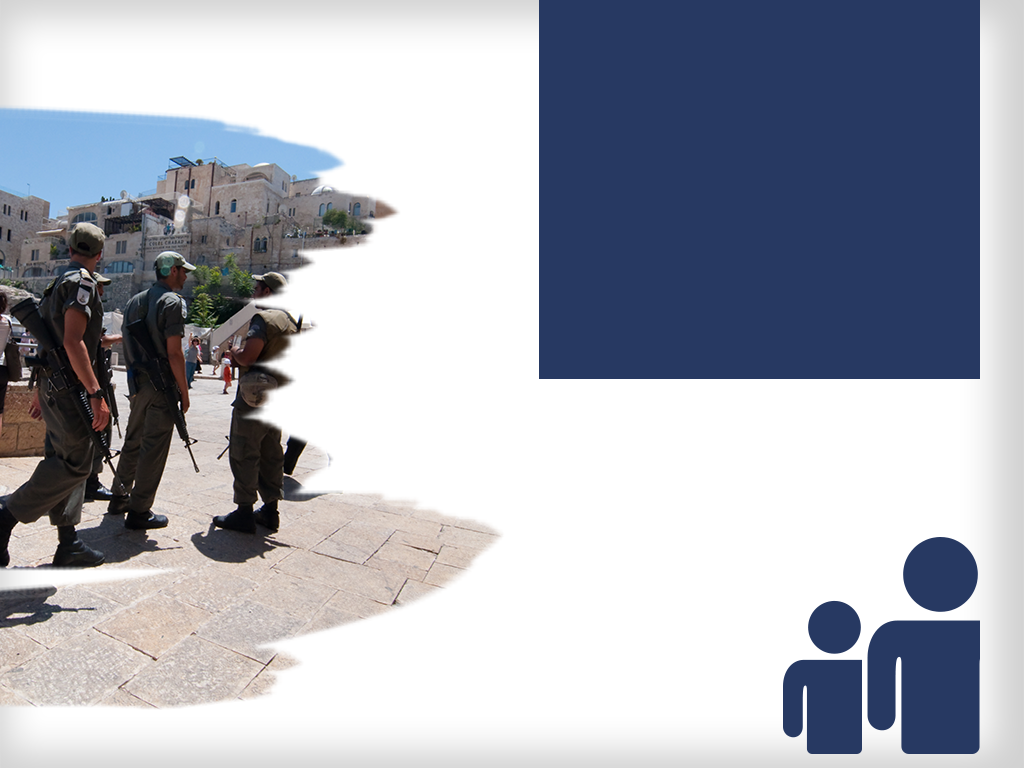 Arab Affairs Advisor
Legal Advisor
Spokesperson
Control
Public Inquiries Officer
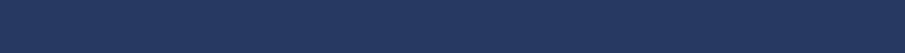 Timeline of Main Events
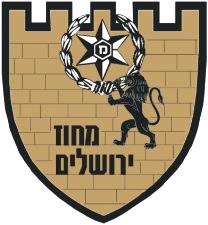 Main Threats
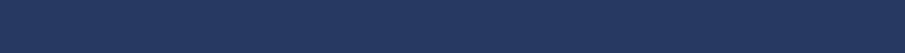 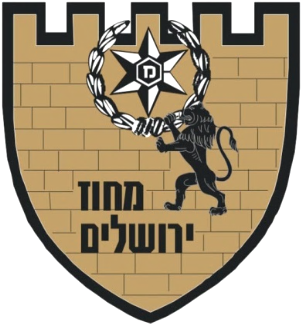 Temple Mount
Jews/Arabs
Terror
Riots
Orthodox/Secular
Sovereignty
Fighting Crime
Jerusalem Suburbs Events
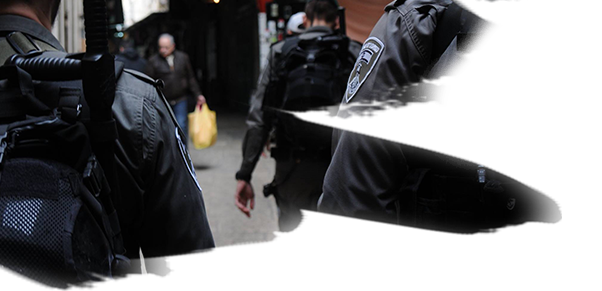 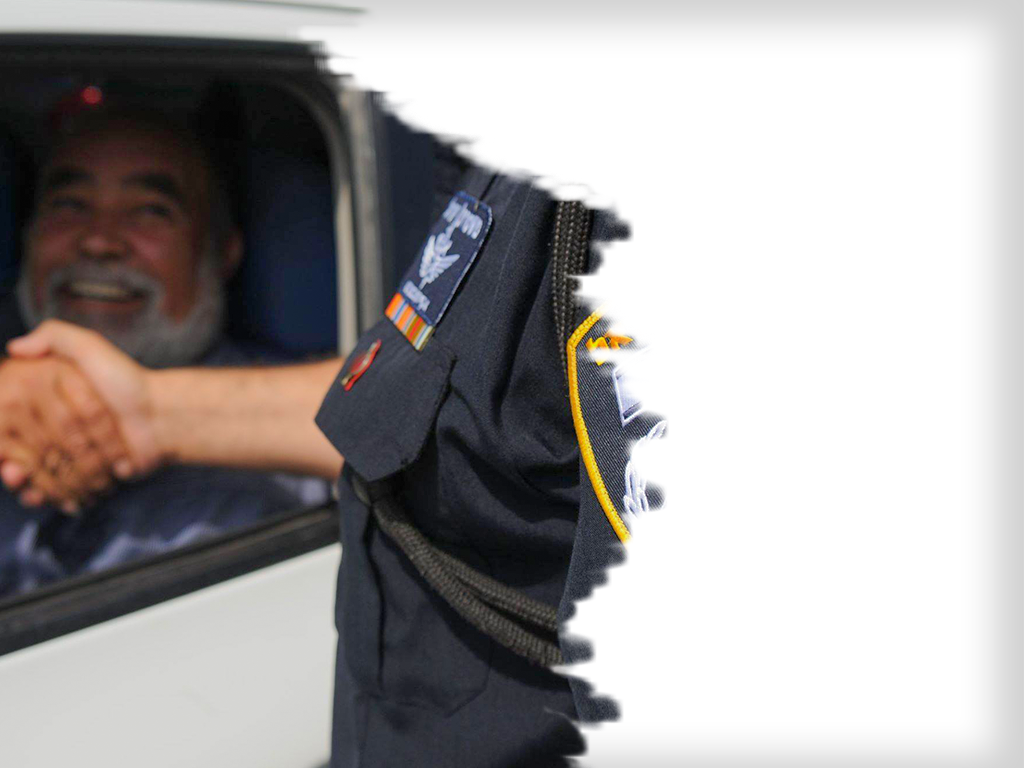 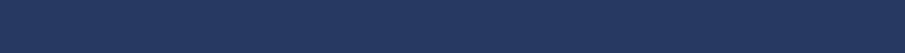 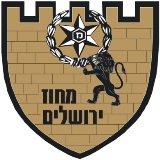 Terror Attacks
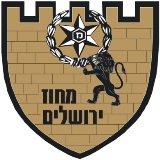 The City’s fabric and unique nature have lead it to be a number one target destination for terror attacks guided and assisted by external factors
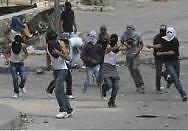 Illegal Aliens
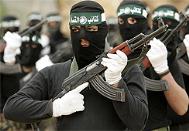 Terror Organizations
Unorganized Terror
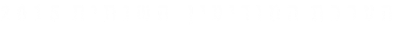 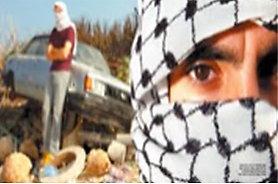 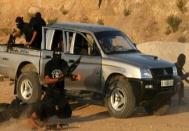 Abductions
Lone Wolf
Terror Attacks
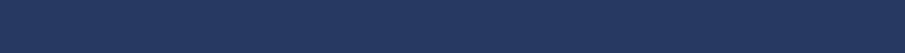 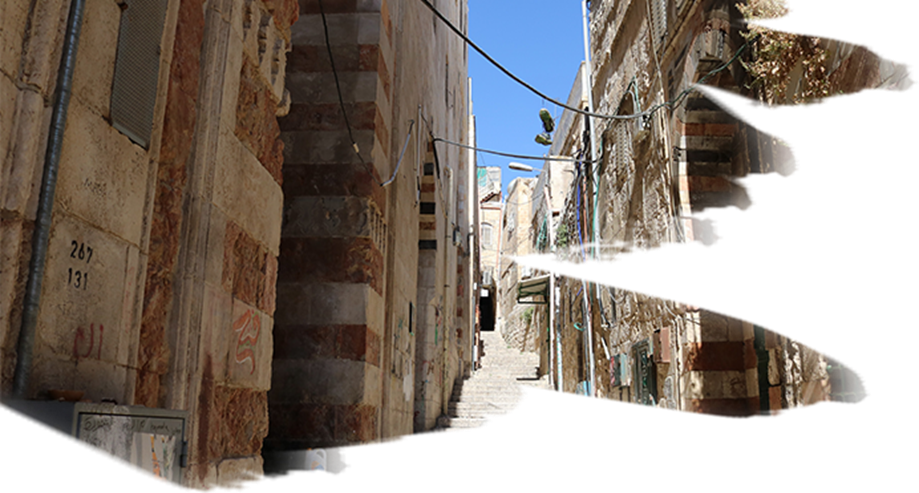 Multi-year Trend
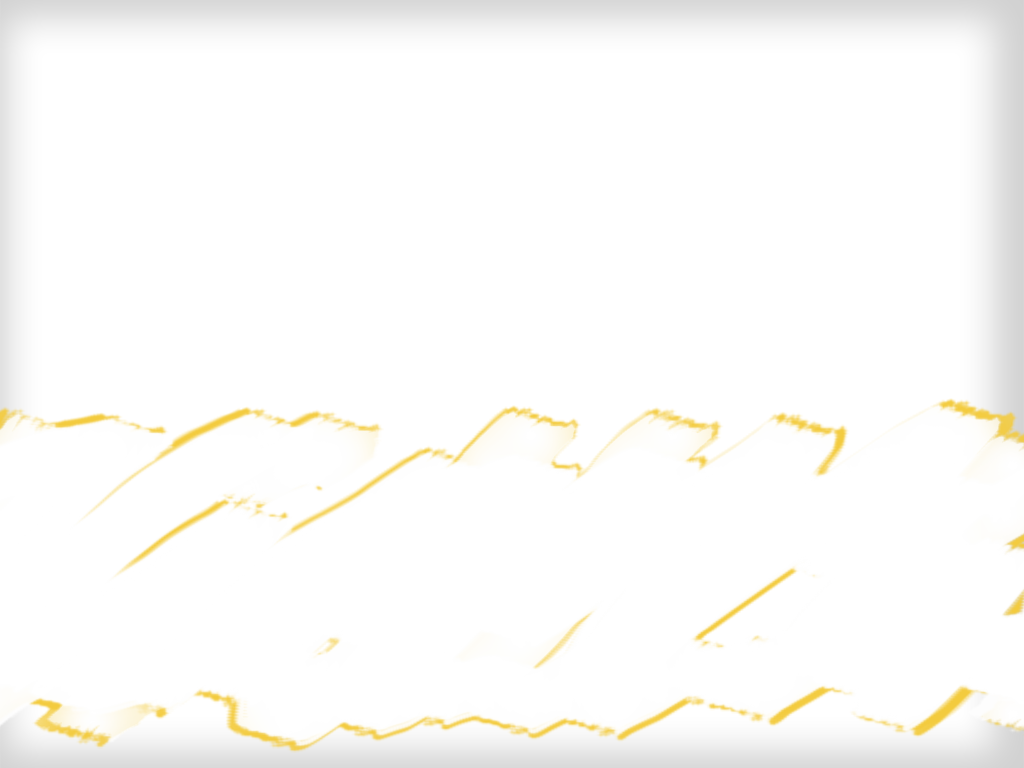 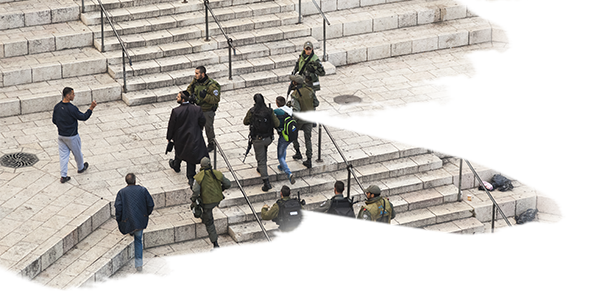 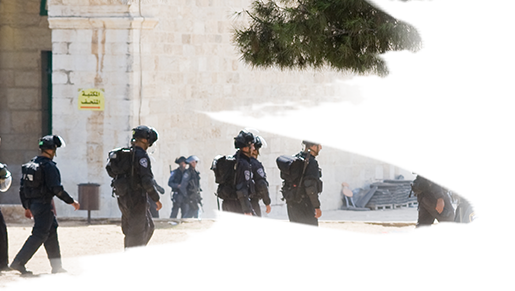 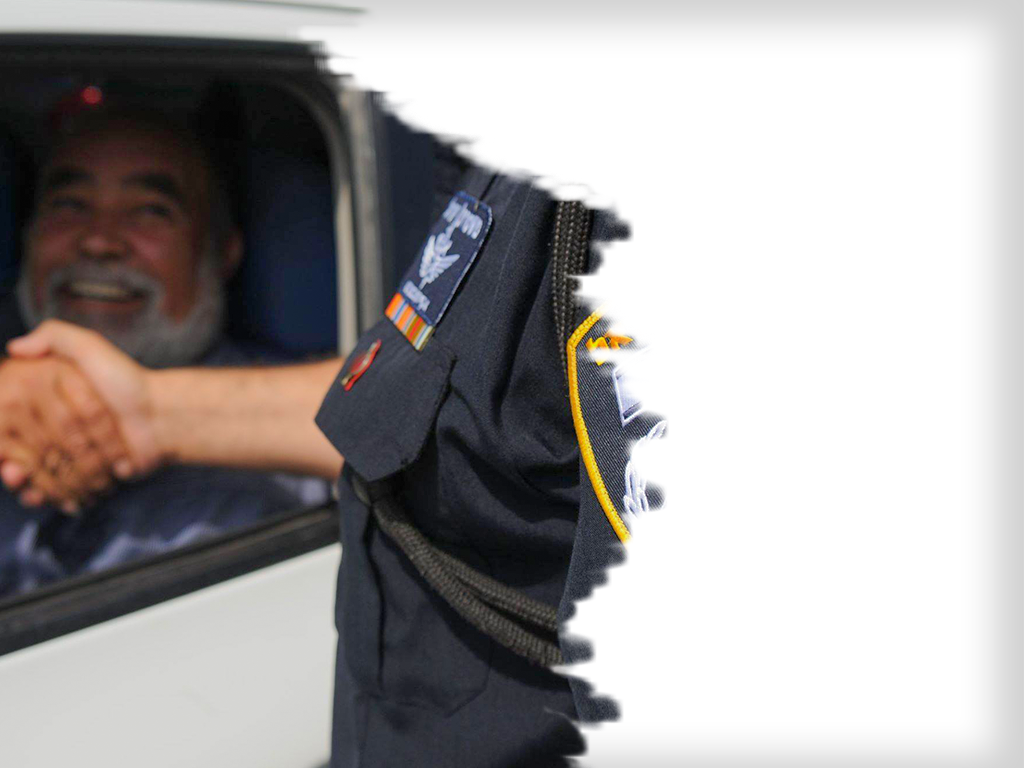 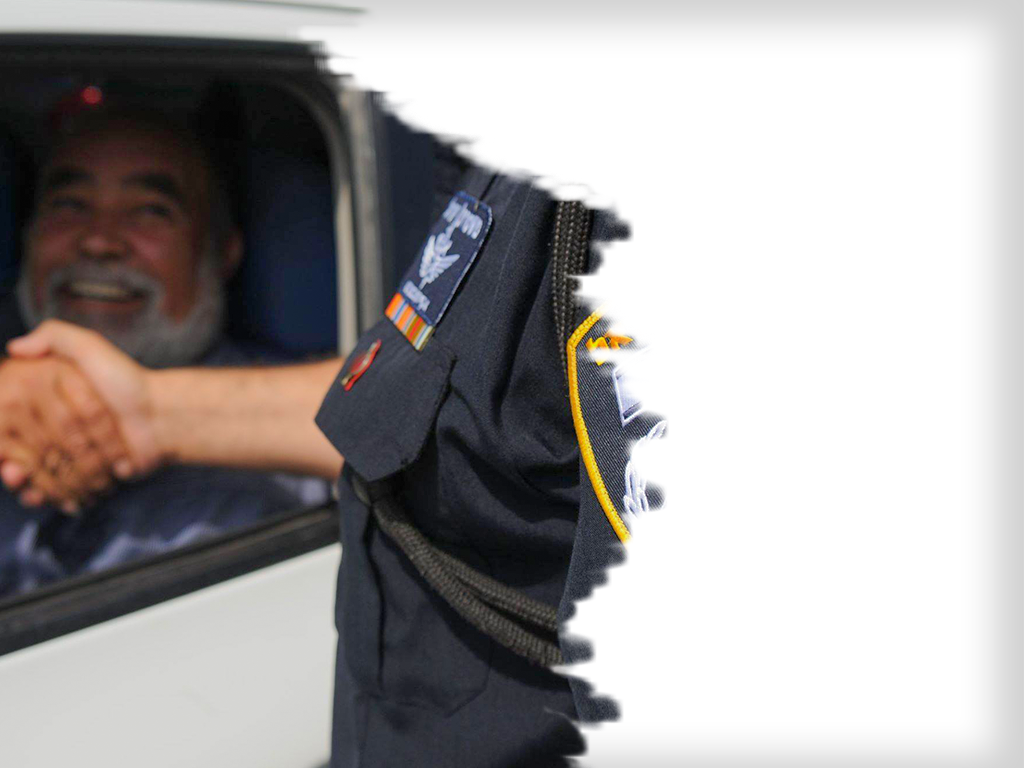 Temple Mount
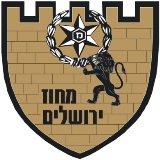 Jews
Main Issues
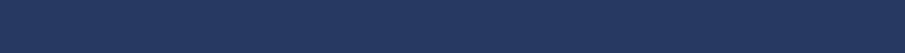 Muslims
Visits
Change of Status Quo
Activity on Temple Mount
Activity outside of Temple Mount
Crime/Nationalistic Incidences
Muslim-Jews Relations
Temple Mount Security
Operational Routine in Temple Mount
Jordan/Waqf
Waqf/Street
Waqf Council Changes
Maintenance Work on Temple Mount
Essential “Maintenance” Work
General
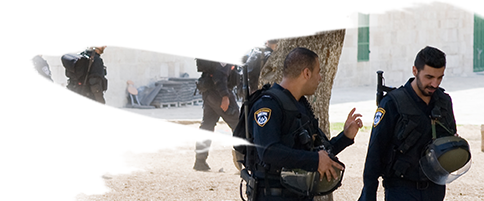 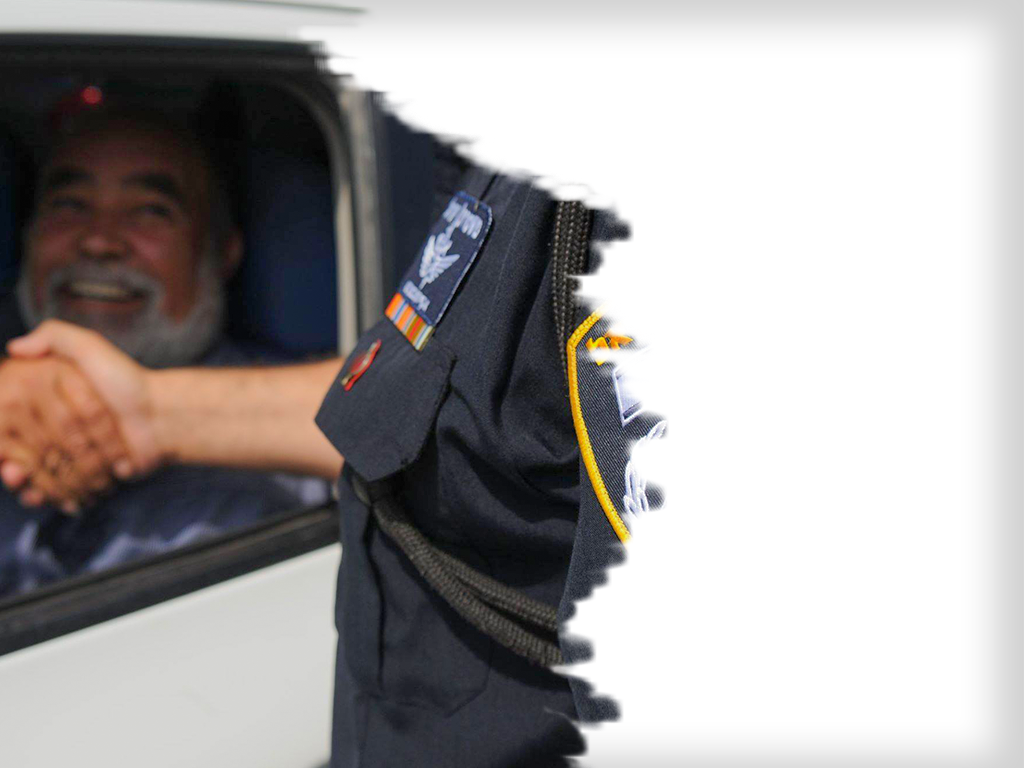 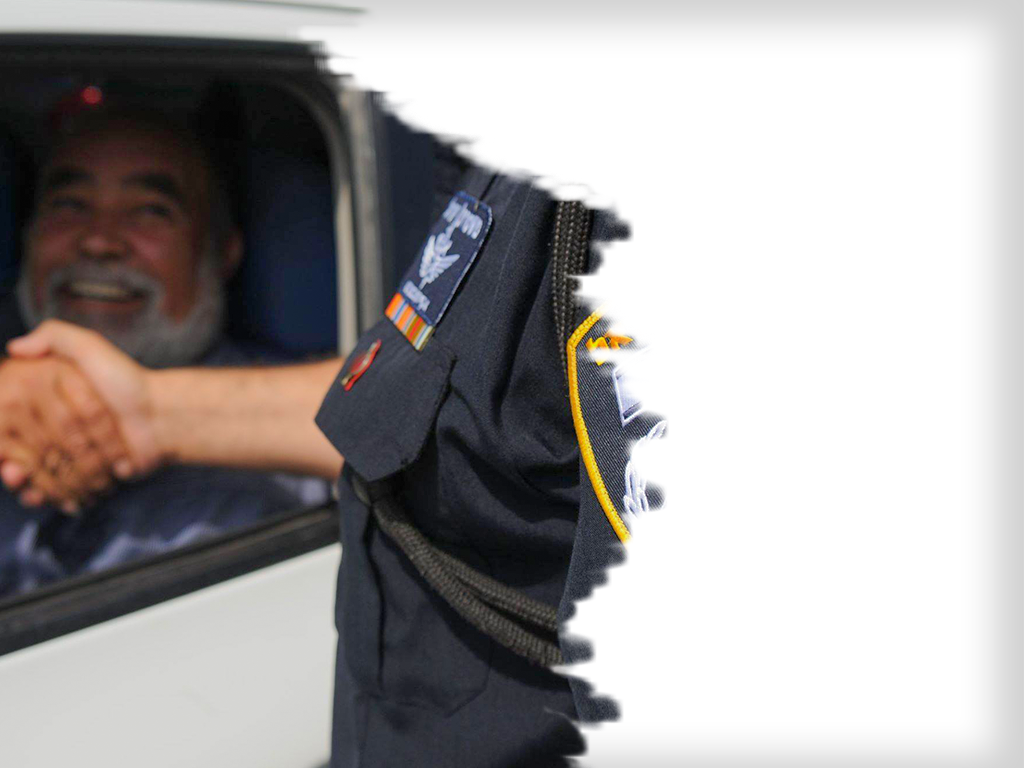 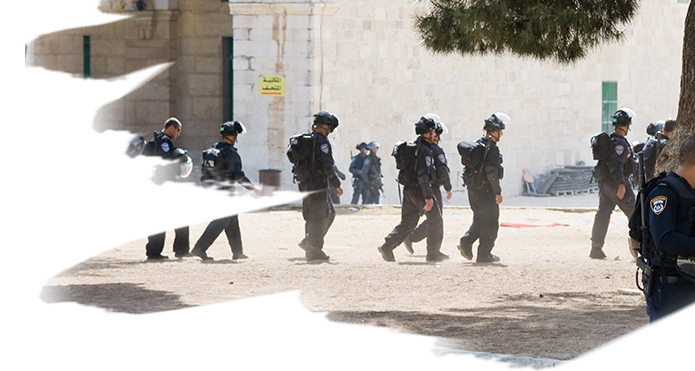 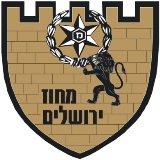 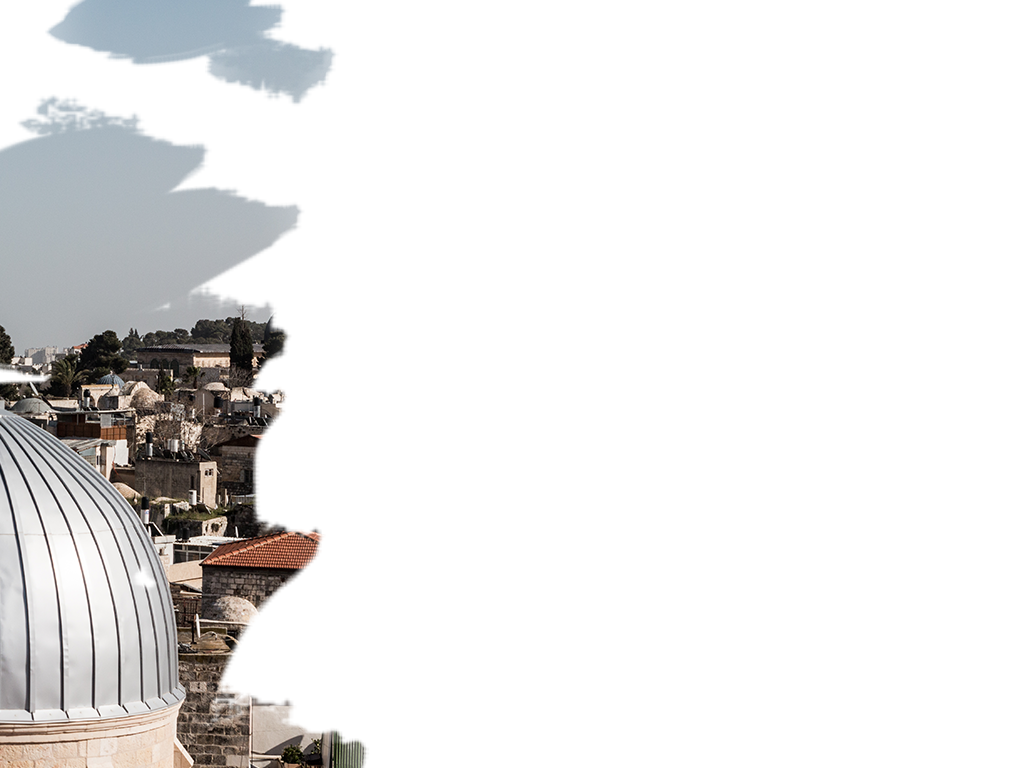 Temple Mount
Central Events of 2019
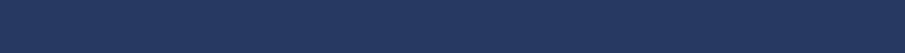 Change in Waqf council members.
Opening of the Golden Gate.
Burning of the police depot.
Opening for visitors on some of the last 10 days of Ramadan.
Opening for visitors during Jerusalem Day.
Terror Attack in the Old City on the last Friday of Ramadan.
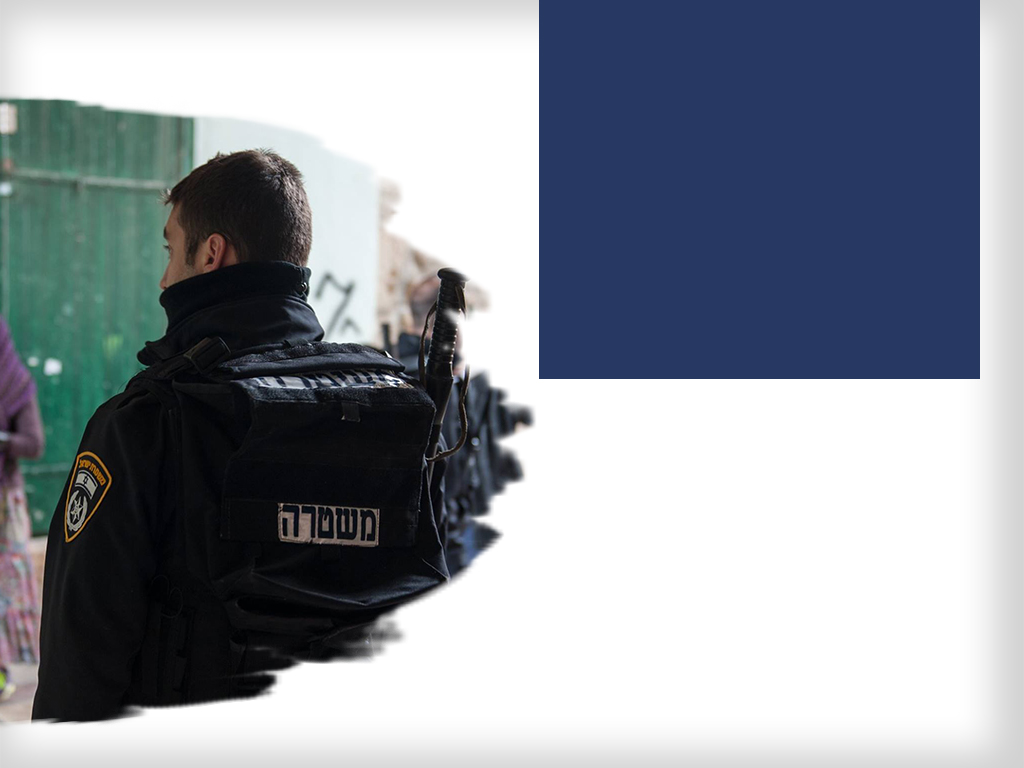 Table Mount
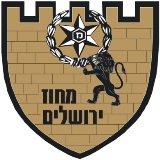 Visitors - 2019
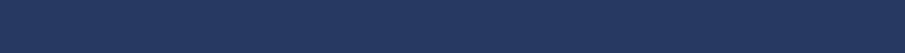 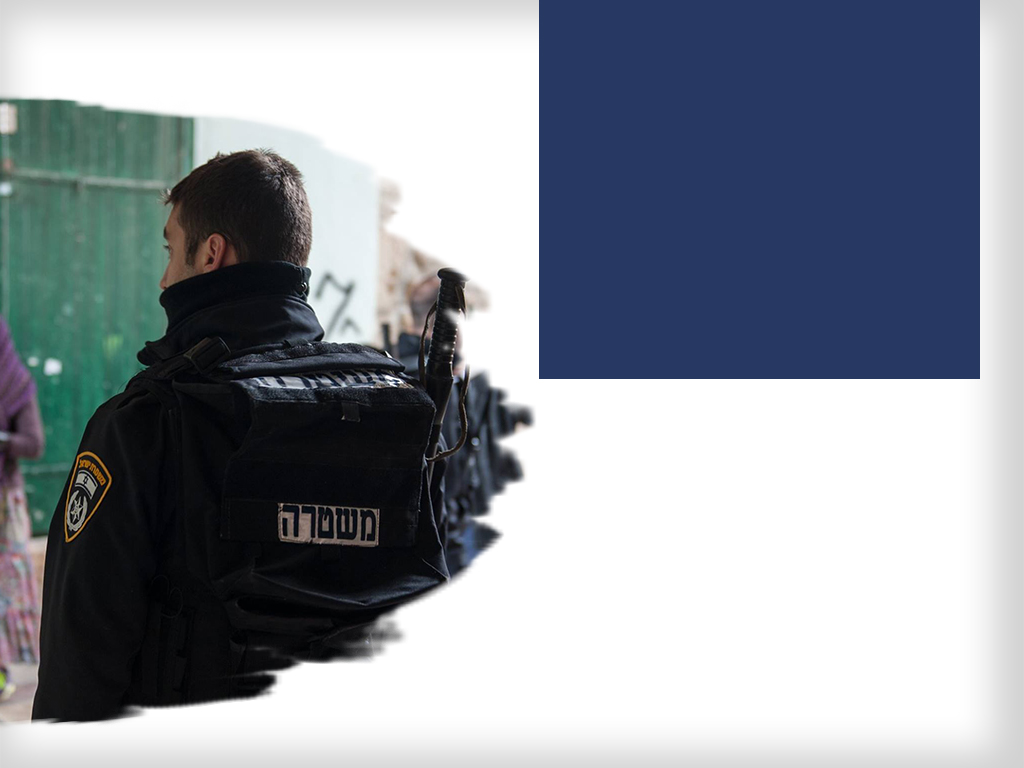 Temple Mount
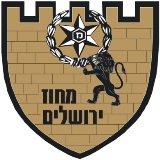 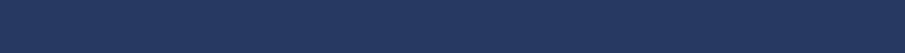 Removals from the premises – Arab Sector
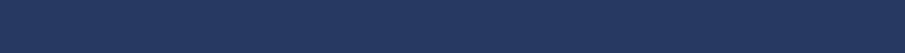 Removals from premises – Arab Sector
Temple Mount
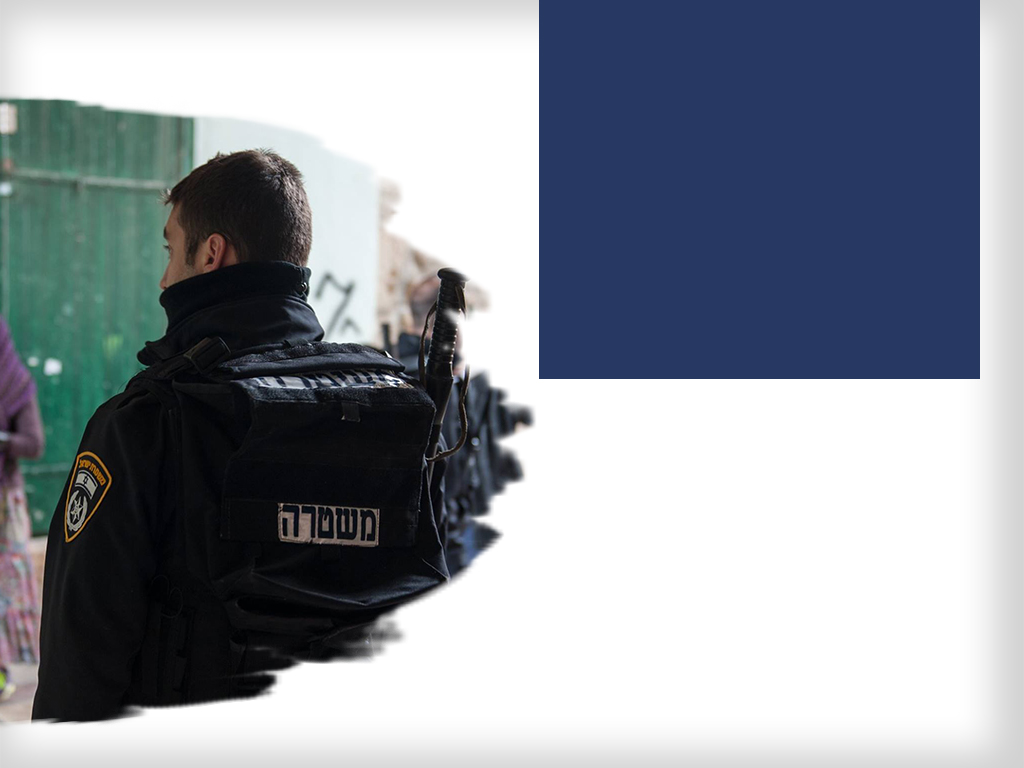 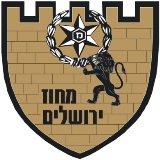 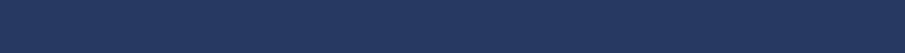 High Holidays removals from the premises – Arab Sector
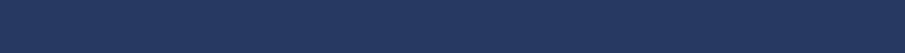 High Holidays removals from the premises – Jewish Sector
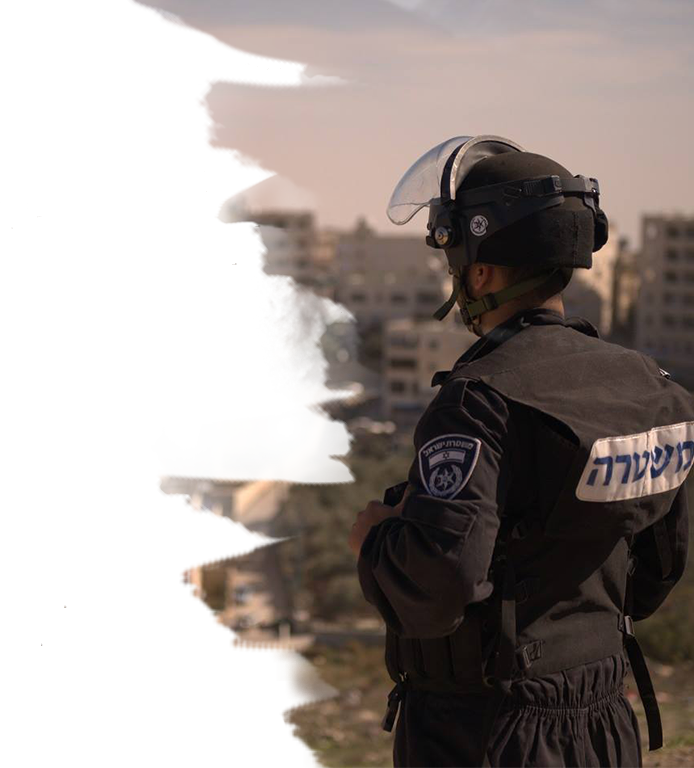 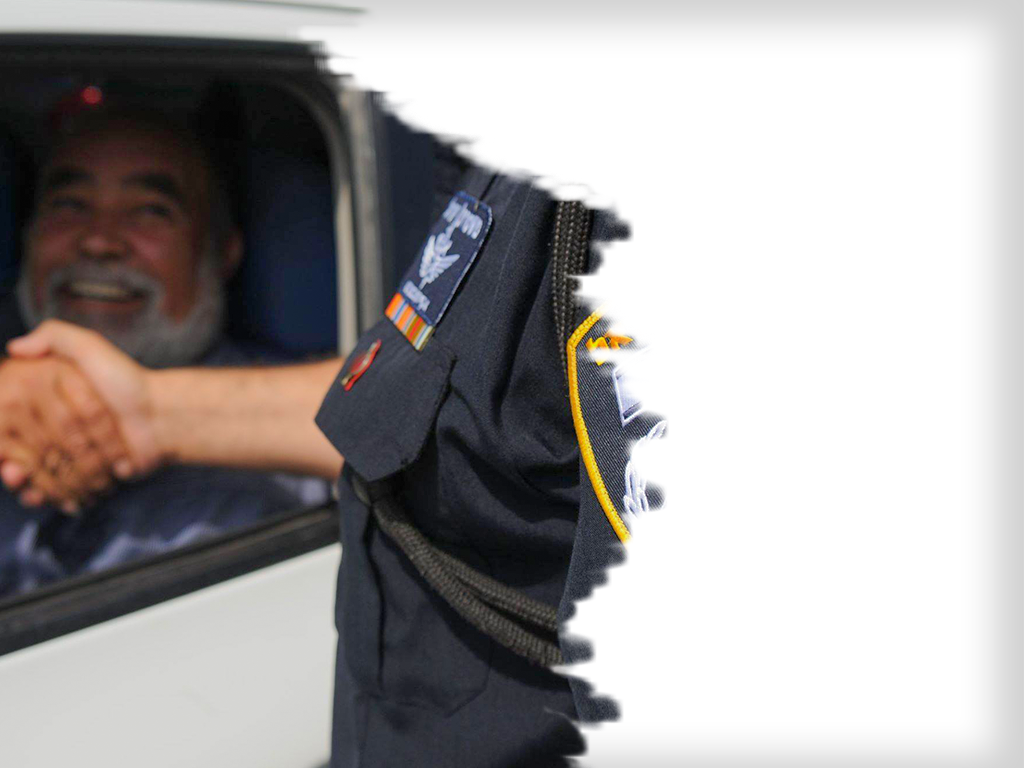 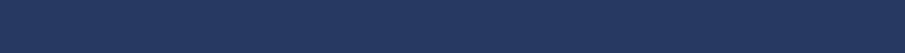 Riots
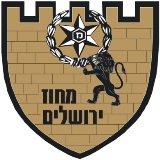 Stone Throwing
43%-
37%-
Molotov Cocktails
6.6%-
44.5%-
Sovereignty
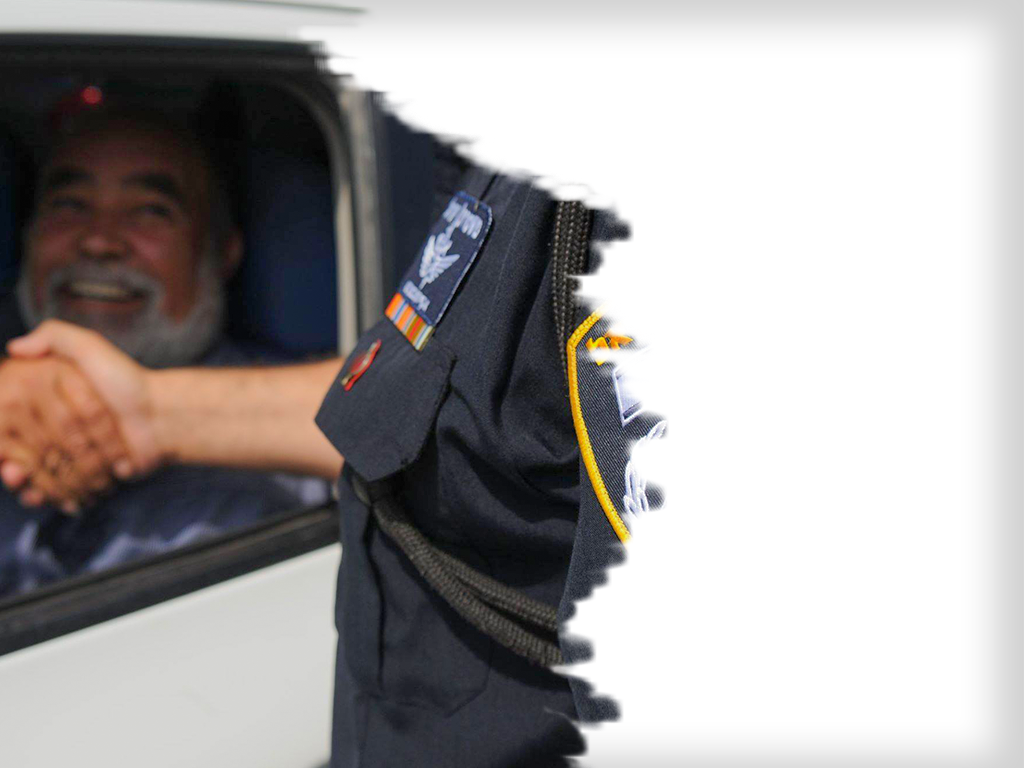 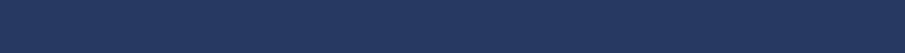 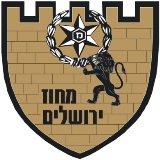 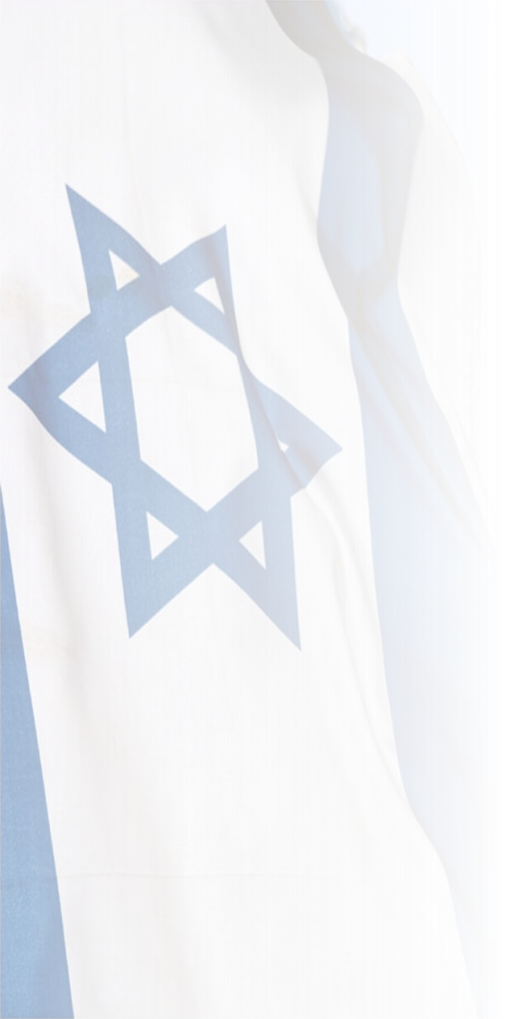 Targeted Activity against the PA
Conferences and Events
Prisoner Releases
Government Offices
Flag Removals
Education
Media
Break in Events
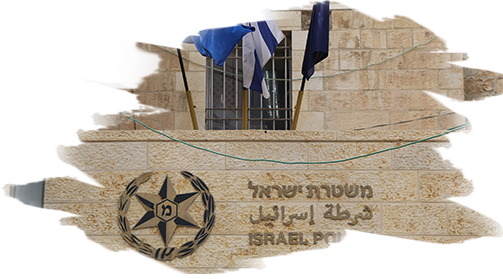 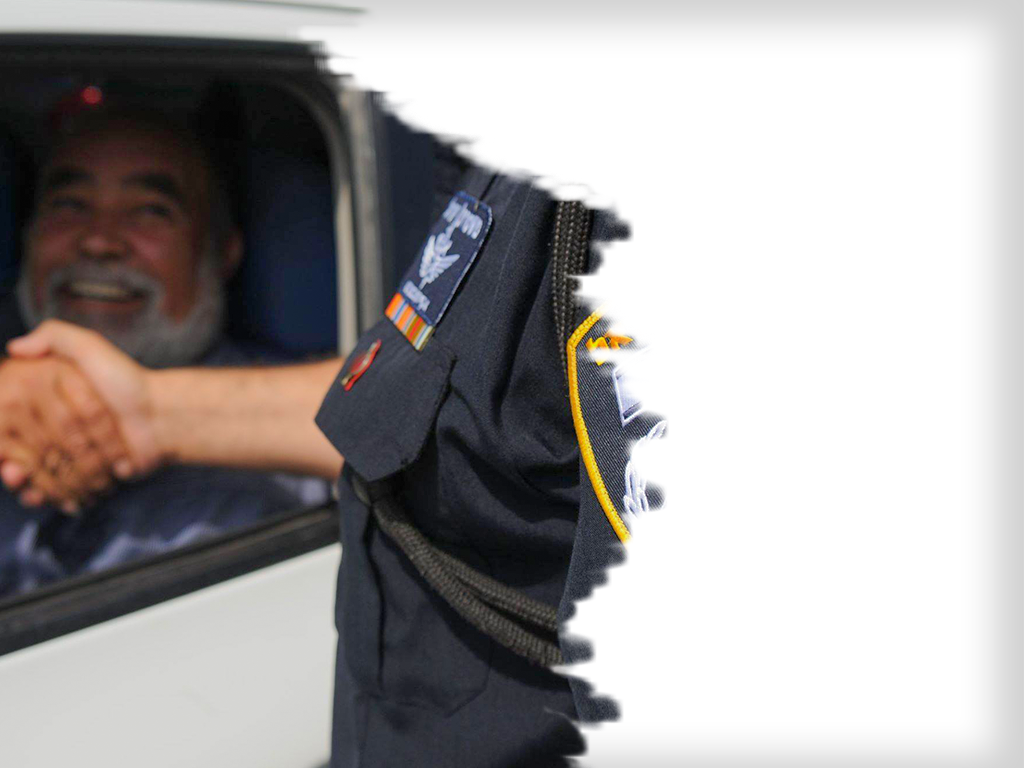 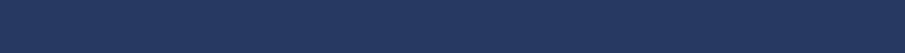 Crime - Trends
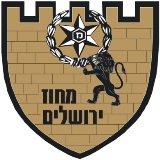 Criminal Offenses
12%-
17%-
1%-
16%-
15%-
* מע' ענף, לפי טריטוריאלית, ת. אירוע
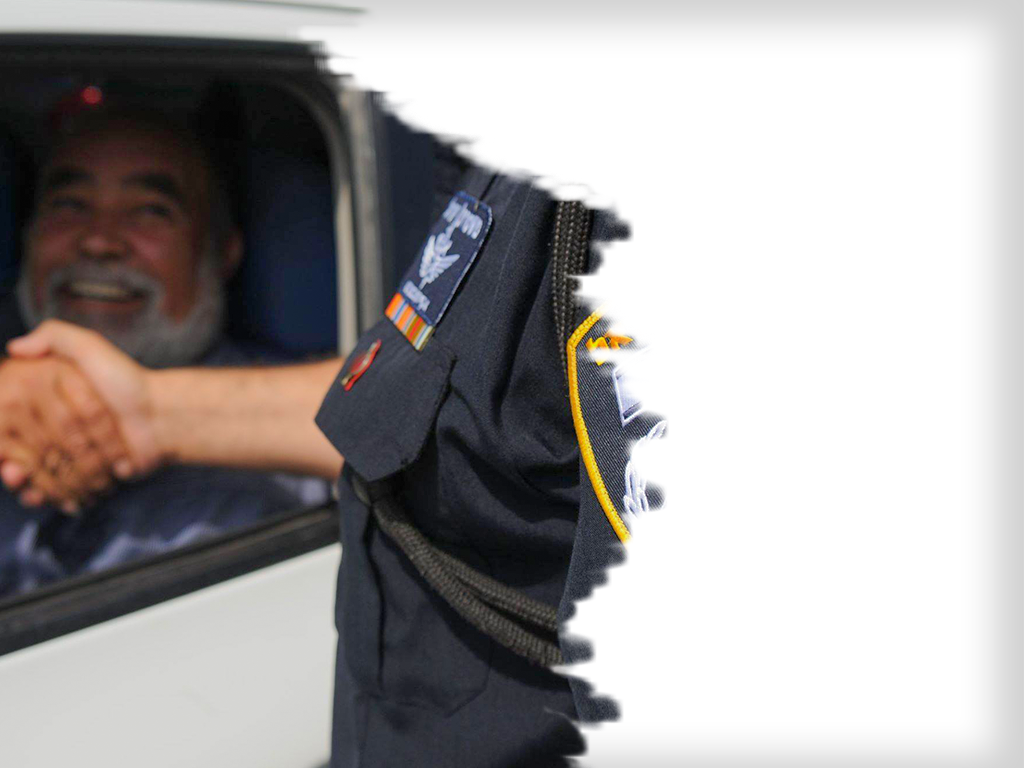 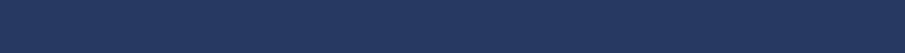 Main Challenges
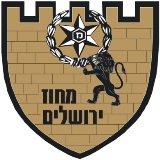 Protecting freedom of worship
Preventing harm to Sovereignty
Protecting the rule of law
Not widening the circle of hate while handling rioters with determination
Providing residents with a sense of security
Temple Mount
Orthodox Community
Emergency Readiness
Defending the fence outline
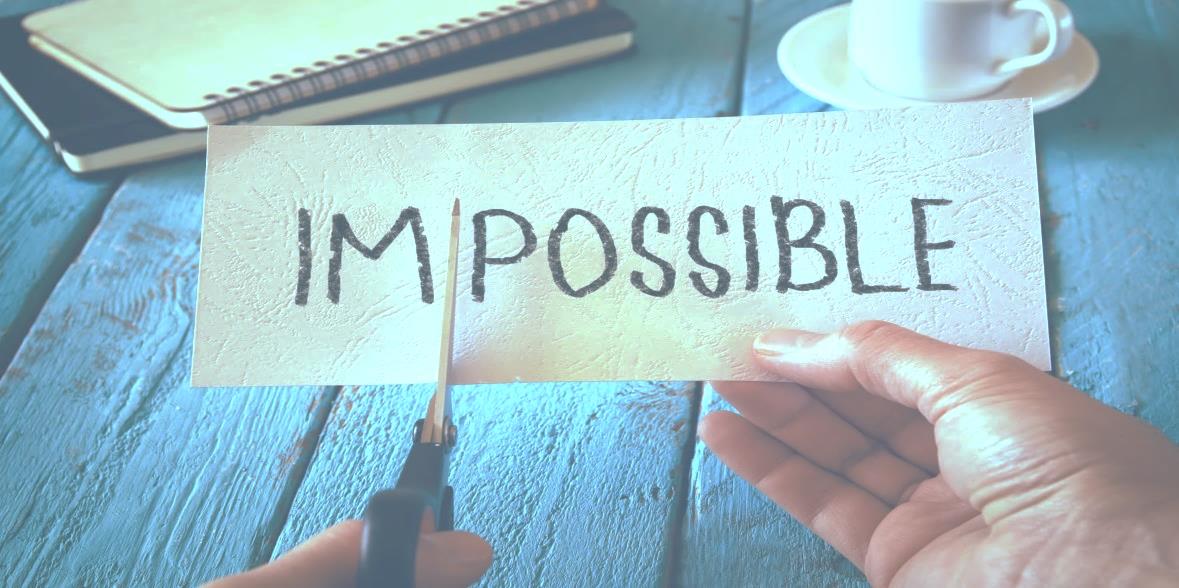 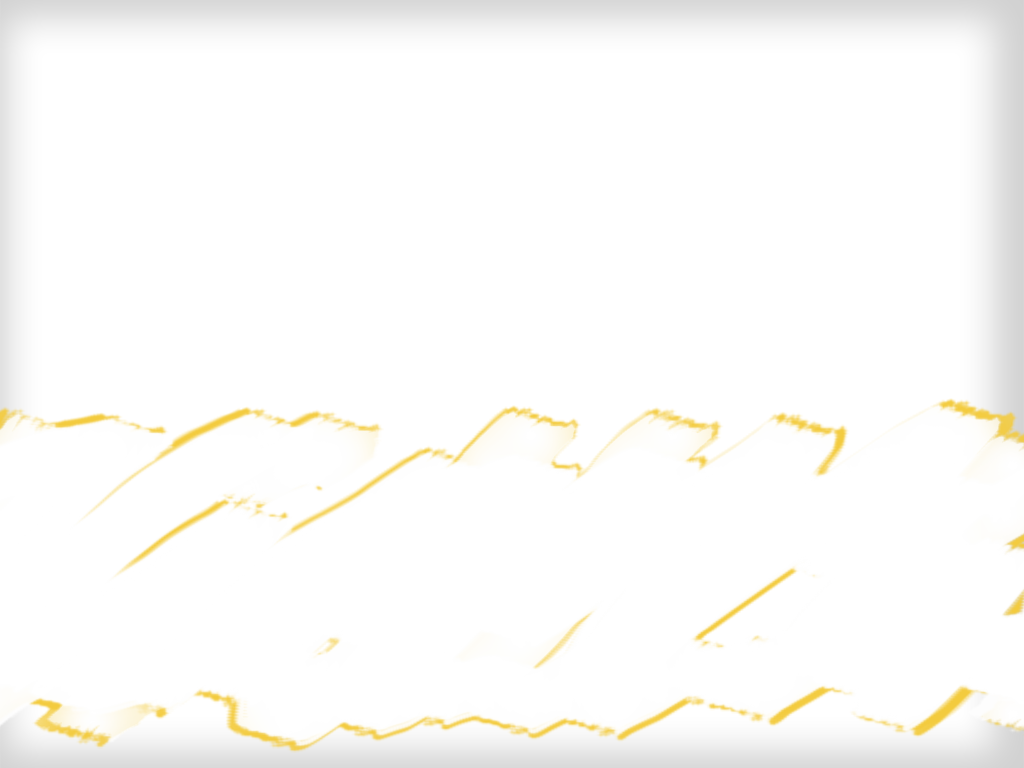 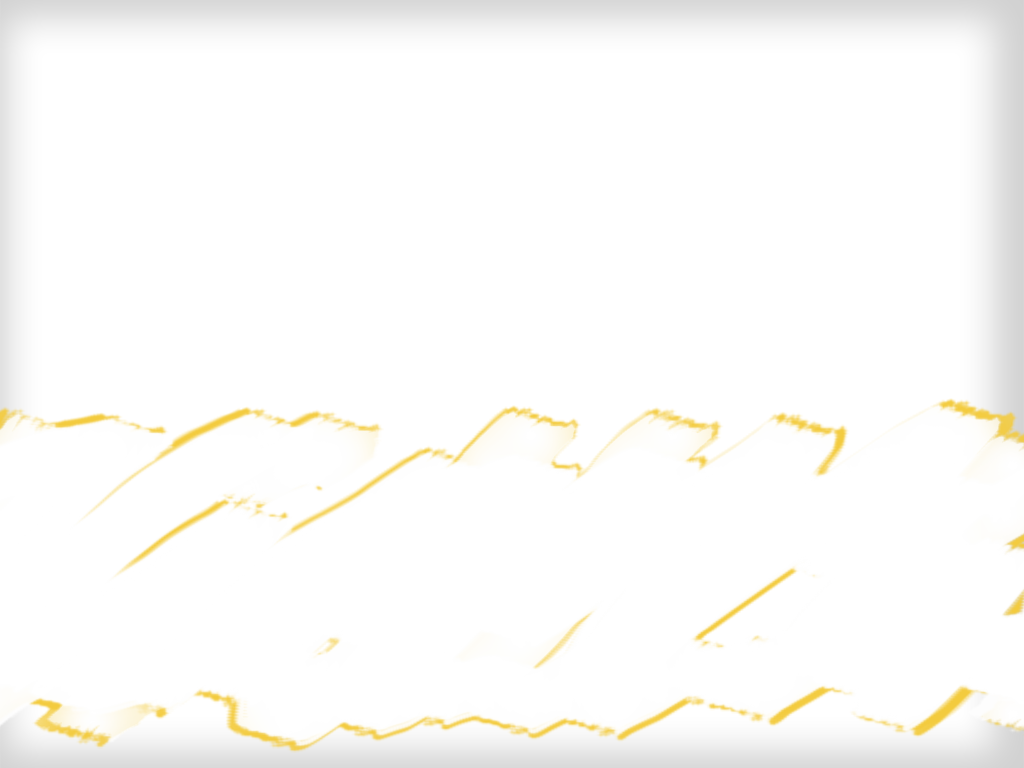 Improving Service Accessibility to the Community
Preventing Harm to Sovereignty
Strengthening the Sense of Security
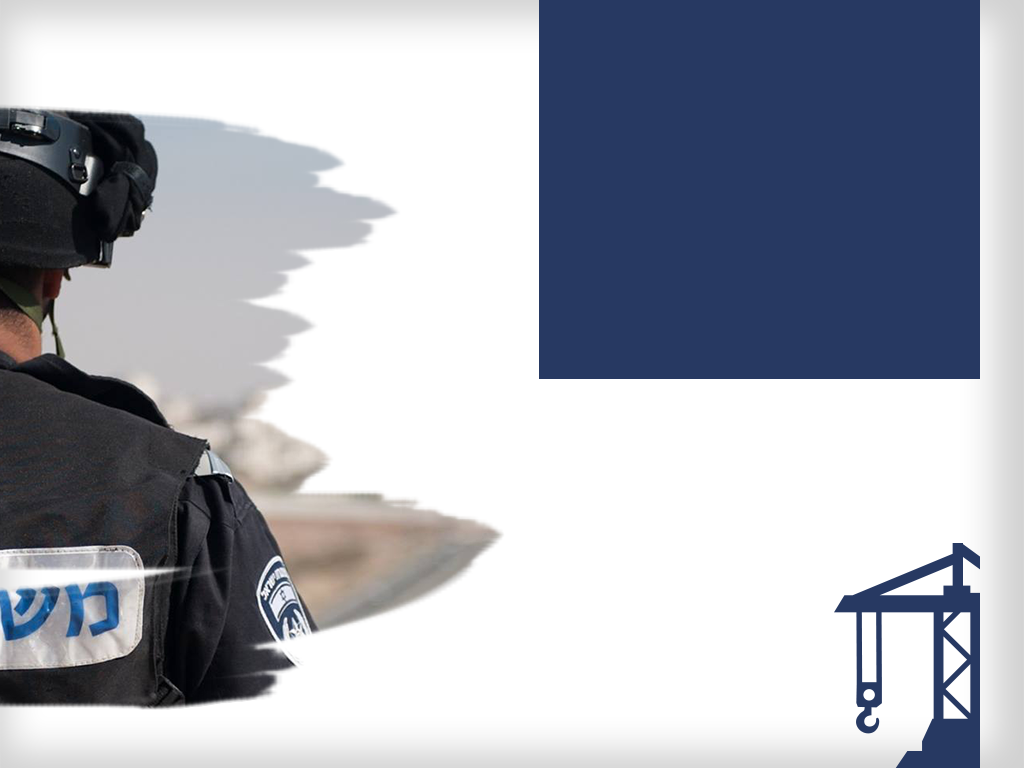 2020 Directives
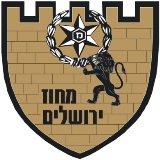 Improving Police Officers’ Professionalism
Cultivating Service Men and Women
Streamlining
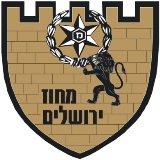 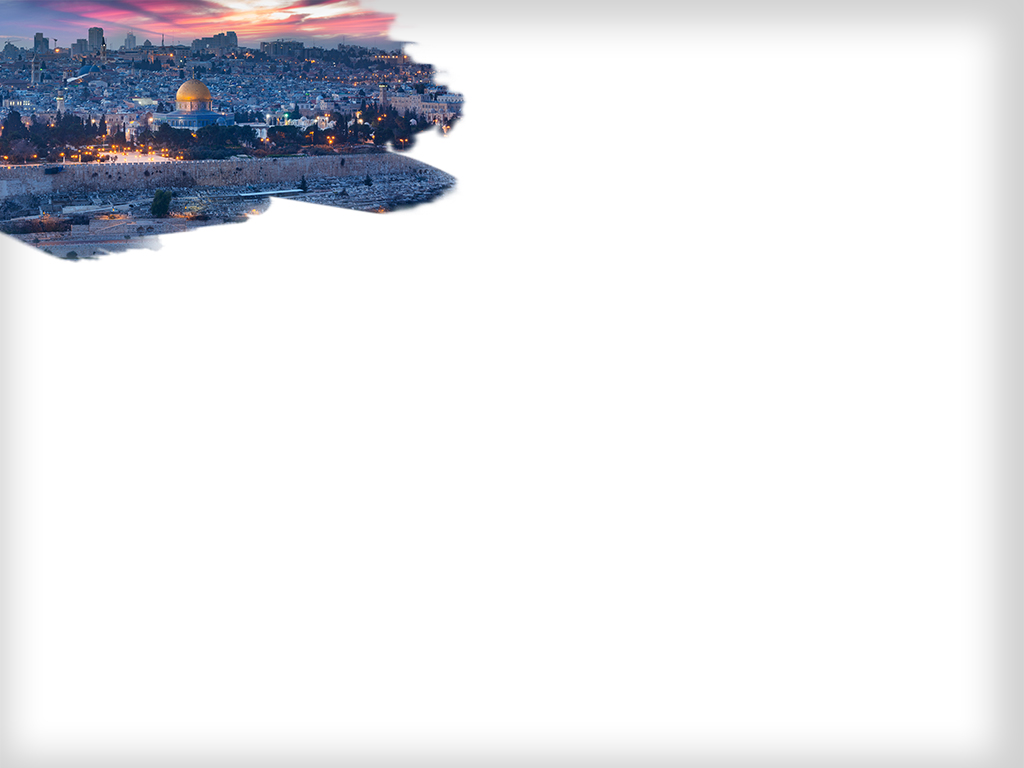 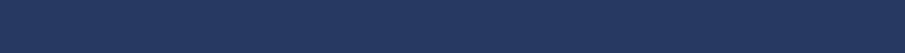 Dilemmas
Political Level
Policy
Balances
Balance and Use of Power
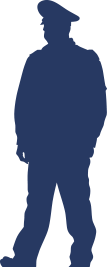 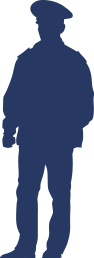 Containment and Restraint; Determination
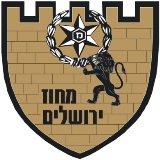 “Generations have dreamed to get to Jerusalem, and we have the privilege to protect it”